After Wooley
The Bonvillian Cases
1
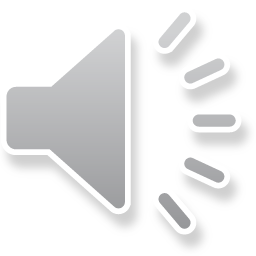 Bonvillian v. Dep't of Insurance, 906 So.2d 596 (La.App. Cir.1 2005)
What is the underlying dispute?
Insurance Commission refused to renew a bail bond agent's license.
What did the plaintiff do?
Went to the ALJ, who overruled the agency.
What did the agency do?
Refused to issue the license.
Plaintiff files for mandamus.
2
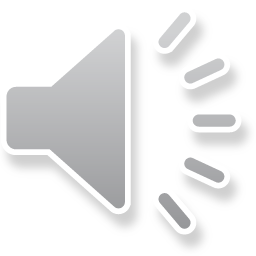 Mandamus
What is the most famous mandamus case?
Marbury v. Madison
What is the standard for granting mandamus?
“In mandamus proceedings against a public officer involving the performance of official duty, nothing can be inquired into but the question of duty on the face of the statute and the ministerial character of the duty he is charged to perform.”
“The remedy is not available to command the performance of an act that contains any element of discretion, however slight.”
Why is mandamus so limited?
Undermines the political control of agencies, thus raises separation of powers issues.
3
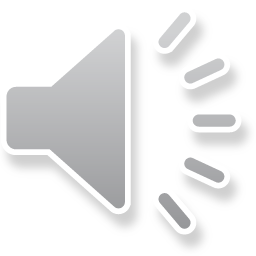 LSA-C.C.P. Art. 3862 Mandamus; issuance of
A writ of mandamus may be issued in all cases where the law provides no relief by ordinary means or where the delay involved in obtaining ordinary relief may cause injustice; provided, however, that no court shall issue or cause to be issued a writ of mandamus to compel the expenditure of state funds by any state department, board or agency, or any officer, administrator or head thereof, or any officer of the state of Louisiana, in any suit or action involving the expenditure of public funds under any statute or law of this state, when the director of such department, board or agency, or the governor shall certify that the expenditure of such funds would have the effect of creating a deficit in the funds of said agency or be in violation of the requirements placed upon the expenditure of such funds by the legislature.
4
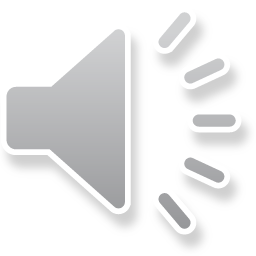 When May Mandamus be used Against the Insurance Commission?
"writ of mandamus may be sought to compel the commissioner of insurance to perform a ministerial duty as established by law, where it is alleged that the commissioner of insurance is acting fraudulently or not impartially fulfilling his duties, or where the delay involved in obtaining ordinary relief may cause injustice.“
“Mandamus will not lie in matters in which discretion and evaluation of evidence must be exercised. The remedy is not available to command the performance of an act that contains any element of discretion, however slight.”
5
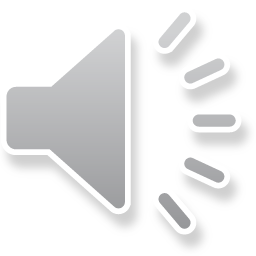 Does Issuing a License Involve Discretion?
The court finds that issuing a license is not a ministerial duty that is subject to mandamus.
Plaintiff argues that the ALJ’s ruling takes away the discretion.
The court rejects this:
Further, as mandamus is not available to command the performance of an act that contains any element of discretion, however slight, we find the issuance of mandamus improper herein.
6
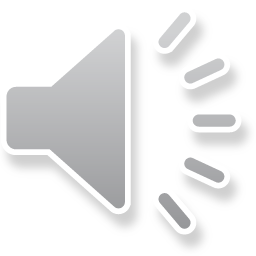 The Wooley Holding on the Effect of ALJ Orders
The [Wooley] Court further determined that "[b]ecause the decision and order of the ALJ was not a valid and final judgment for purposes of res judicata, ... the ALJ's judgment is not entitled to res judicata effect.“
This undermines the argument that the ALJ’s opinion can be enforced against the agency.
7
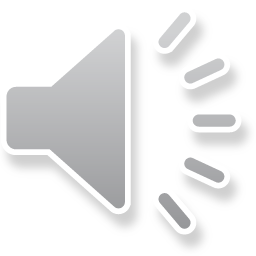 Are there Alternative Remedies?
“…the Department contends that Bonvillian could have instituted a second lawsuit requesting declaratory and injunctive relief in his favor.”
Remember, mandamus is the remedy of last resort.
8
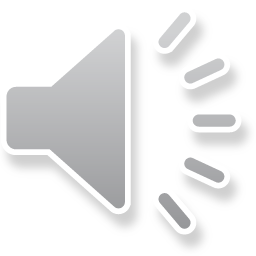 What did the Court Rule?
In sum, Bonvillian has not met his burden of showing that a delay in obtaining ordinary relief would cause injustice sufficient to warrant the issuance of a writ of mandamus or that there were no ordinary remedies available through which he could obtain relief. As set forth in Wiginton, mandamus presumably can not lie in cases that are doubtful.
9
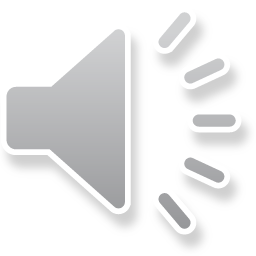 Bonvillian v. Dep't of Insurance, 5 So.3d 233 (La.App. Cir.1 2008)
Round II
10
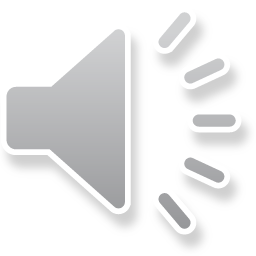 Procedural History
After Bonvillian lost his mandamus proceeding, he filed a motion for partial summary judgment and declaratory judgment, asking the court to declare that he was entitled to his license.
Plaintiff argued that court should rule that the ALJ’s decision entitled him to the license and that the court should order the agency to issue it.
The district court ruled for Plaintiff, ordering the department to issue the license.
11
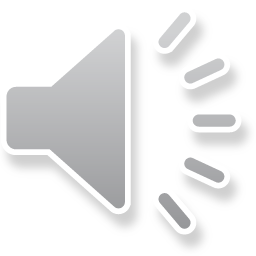 The Commissioner's Points of Error on Appeal
1. The district court erred by ordering the reinstatement of Bonvillian's license in a declaratory judgment action because the function of a declaratory judgment is only to establish the rights of the parties or express the court's opinion on a question of law.
2. The district court abused its discretion and was clearly wrong by granting summary judgment on a declaratory judgment action when it was biased by the findings of an ALJ that were contrary to the law.
3. The District Court abused its discretion by disregarding a decision of the Louisiana Supreme Court, Wooley v State Farm Fire Cas Ins CO, in deciding that there was a case in controversy.
12
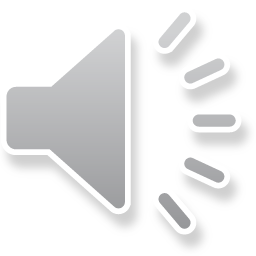 What Changed After Wooley I?
In this regard we also observe that La. R. S. 49.992 (B)(2) was amended by Acts 2005 No 204 to add the following significant language:
"Upon the issuance of such a final decision or order the agency or any official thereof shall comply fully with the final order or decision of the administrative law judge. This language is interpretive and remedial and is to be given retroactive effect. Wooley v State Farm Fire and Cas Ins Co., 928 So 2d 618, 622 (2006)
Does this change the ALJ decision to a final, enforceable order?
13
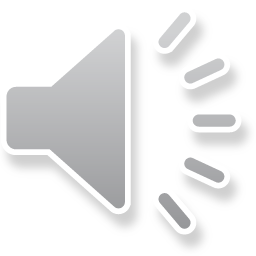 What does the Court say is the Effect of this Language?
“Once the ALJ s decision became a final judgment principles of res judicata preclude relitigation.”
But why did the SC in Wooley say that ALJ opinions are not entitled to res judicata?
Why are worker's compensation tribunal decisions an exception?
Was this done for the DAL?
14
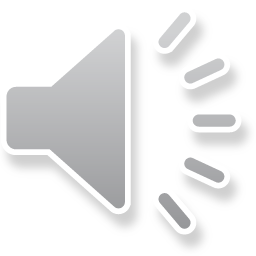 The Court's Order
“On our de novo review we conclude that the material facts are undisputed and that Bonvillian is entitled to judgment in his favor as a matter of law. The undisputed facts include the following:”
“The ALJ decision and order became a final enforceable judgment at the latest when the Louisiana Supreme Court did not consider writs in Bonvillian v. Department of Ins. 901 So 2d 1081 ... The ALJs final enforceable judgment ordered the Department to issue the license.”
15
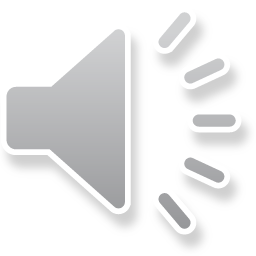 Where do We Stand after Bonvillian?
You can force the agency to comply by asking for a declaratory judgement. 
As best I can tell, agencies have quit fighting the law – there has been no further litigation on these questions, despite the clear conflict between the rationale of Wooley on why ALJs do not have to be elected and the rationale of Bonvillian on why the agency must grant the license.
16
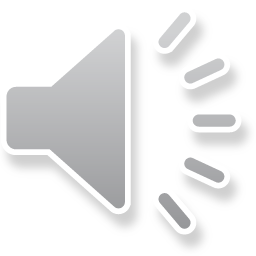